MOD_28_18


Ordering of Pseudo Dispatch Instructions for QBOA with the same Instruction Issue Time and Instruction Effective Time
Martin Kerin
06th September 2018
1
The following order if multiple pseudo DIs at the same time:
The Pseudo Dispatch Instruction corresponding to the latest Dispatch Instruction or Instruction Combination Code ordered in accordance with paragraph 19;
PISP;
POFF;
PCOD.
This does not change the outcome that would be applied through the rules;
This is to align a non-functionally impacting outcome in the rules with the approach required for how the systems implement the rules;
The following slides illustrate this point.
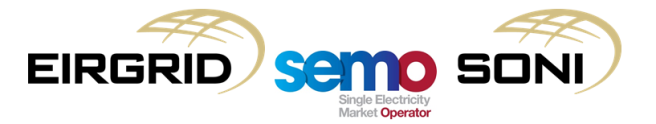 2
MWOF and PMWO – Rules
MW
FPN
time
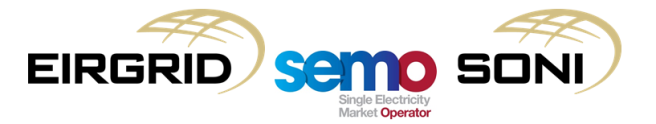 3
MWOF and PMWO – Rules
MW
MWOF
FPN
time
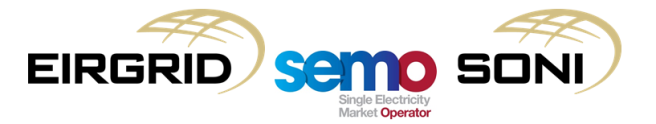 4
MWOF and PMWO – Rules
PMWO
MW
MWOF
FPN
time
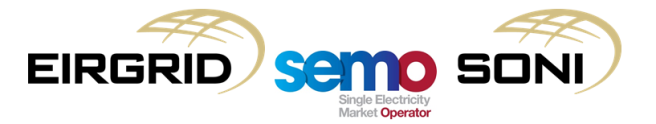 5
MWOF and PMWO – Systems
PMWO
Pt. 3
MW
Pt. 1
Pt. 2
Pt. 4
Pt. 5
MWOF
FPN
time
= Pt. 1 → Pt. 2 → Pt. 3 → Pt. 4 → Pt. 5
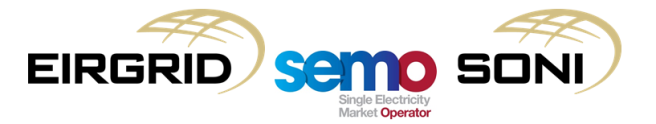 6
MWOF and PMWO – Systems
PMWO
Pt. 6
Pt. 3
MW
Pt. 1
Pt. 2
MWOF
FPN
time
= Pt. 1 → Pt. 2 → Pt. 3 → Pt. 6
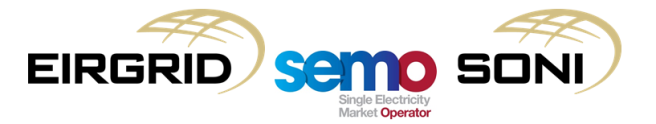 7
MWOF, PMWO and PISP – Current rules
PISP
PMWO
MW
Pt. 1
Pt. 2
Pt. 4
Pt. 5
MWOF
FPN
time
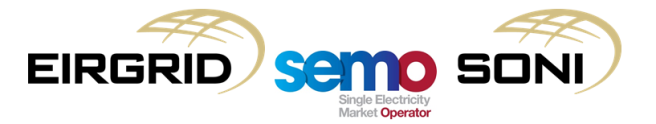 8
MWOF, PMWO and PISP – Systems following current rules
PISP
PMWO
MW
Pt. 1
Pt. 2
Pt. 4
Pt. 5
MWOF
FPN
time
= Pt. 1 → Pt. 2 → Pt. 4 → Pt. 5
After MWOF, profile looks for PMWO but finds none, therefore point not included
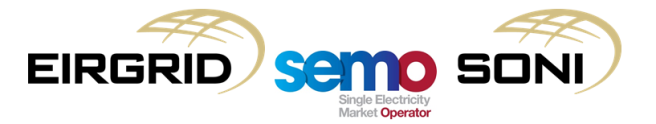 9
MWOF, PMWO and PISP – Systems following implementation and rules with mod
PISP
PMWO
MW
Pt. 1
Pt. 2
Pt. 4
Pt. 5
MWOF
FPN
time
= Pt. 1 → Pt. 2 → Pt. 3 → Pt. 4 → Pt. 5
After MWOF, finds PMWO and therefore point included
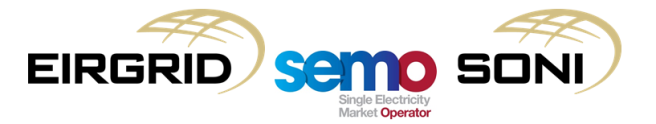 10
The following order if multiple pseudo DIs at the same time:
The Pseudo Dispatch Instruction corresponding to the latest Dispatch Instruction or Instruction Combination Code ordered in accordance with paragraph 19;
PISP;
POFF;
PCOD.
This does not change the outcome that would be applied through the rules;
This is to align a non-functionally impacting outcome in the rules with the approach required for how the systems implement the rules.
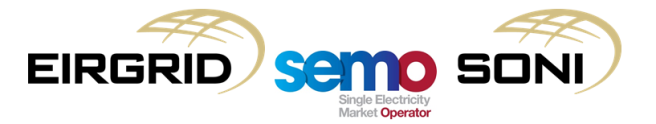 11